Μία πρακτική εισαγωγή στην χρήση του R
Δ. Κρεμμύδας
Γ. Χαραλαμπόπουλος
Τί είναι το R και γιατί να το χρησιμοποιήσω
A software package for statistical computing and graphics
A collection of 6,700 packages (as of June 2015, so more now)
A (not ideal) programming language
A work environment
Widely used
Powerful
Free
Γιατί να το χρησιμοποιήσω
Πολύ δυνατά γραφήματα
Standard for publications
Επόμενα δύο slides
Who uses R?
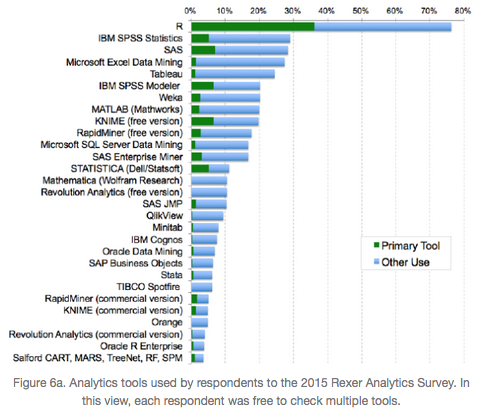 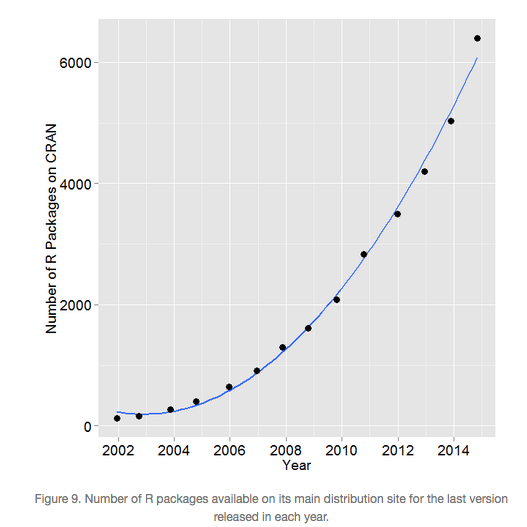 Το R σε σχέση με τα άλλα GUI προγράμματα στατιστικής
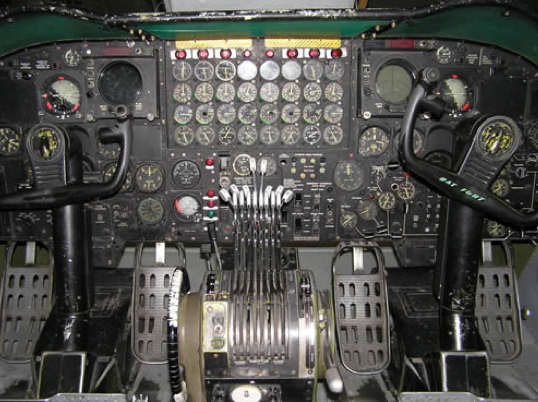 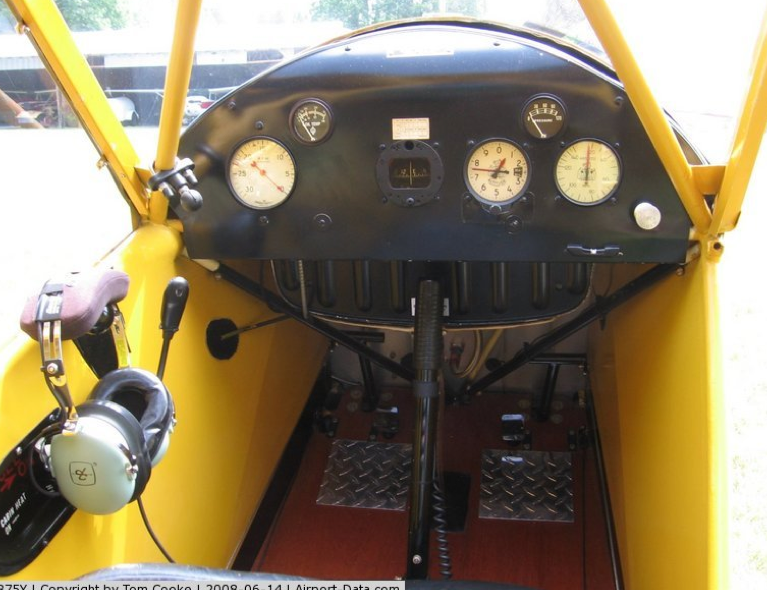 Τα «εύκολα» είναι «δύσκολα» στην αρχή
Non-trivial things are possible
Εύκολη η καταγραφή του «ίχνους» της ανάλυσης
Εγκατάσταση του R και του RStudio
Πρώτα κατεβάστε και εγκαταστήσετε το R
https://ftp.cc.uoc.gr/mirrors/CRAN/
Μετά κατεβάστε και εγκαταστήσετε το Rstudio
https://www.rstudio.com/products/rstudio/download/
Το περιβάλλον του RStudio
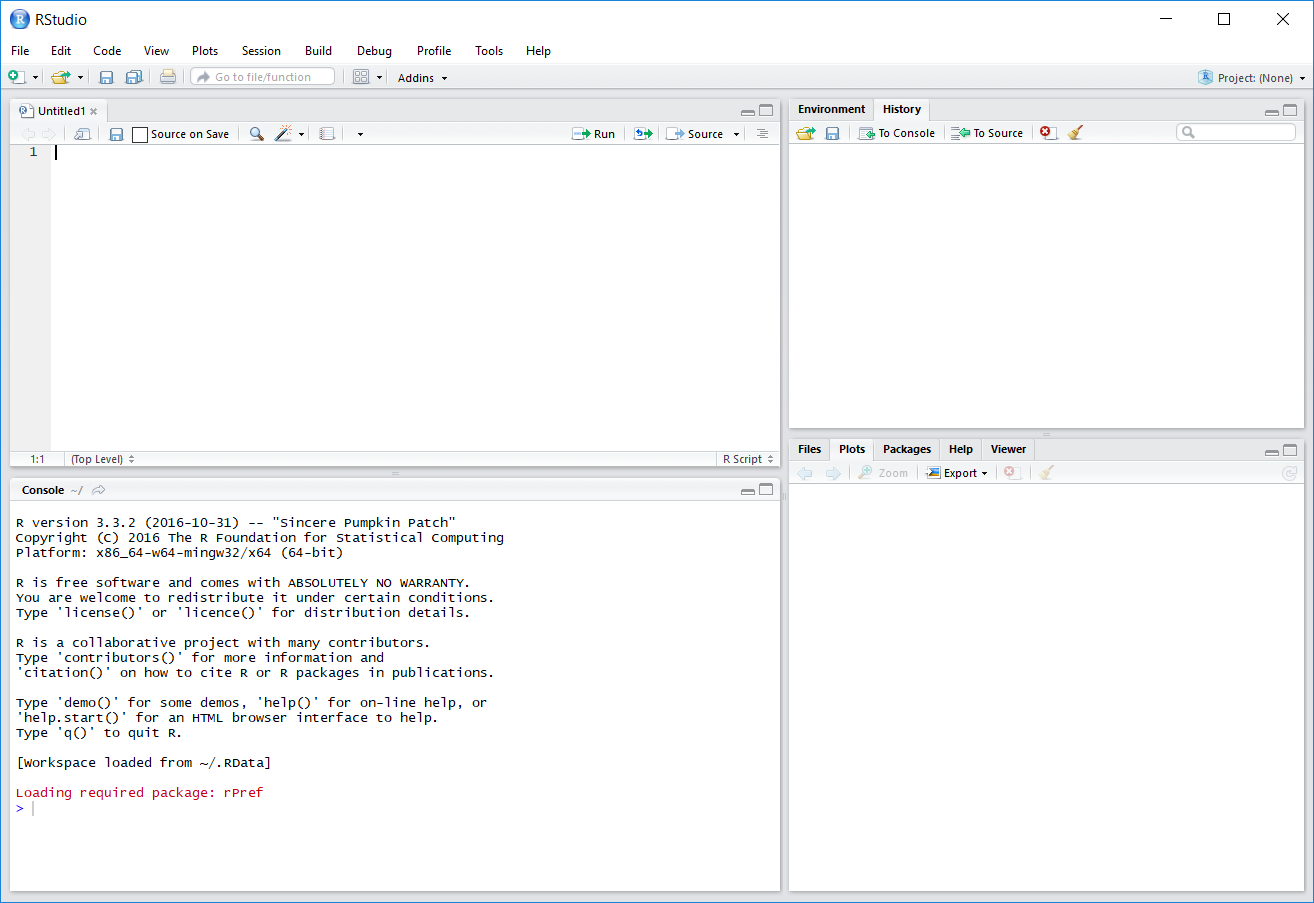 Δομές δεδομένων του R
Primitive data types: 
numeric    (integer, double, complex), 
character
logical
function
 Complex data types:
vectors, 
arrays, 
lists
data frames
See https://www.statmethods.net/input/datatypes.html
Vectors
an ordered collection of data of the same type
a single number is the special case of a vector with 1 element

Ασκήσεις 1, 2 και 3
Data Frames
represent the typical data table that researchers come up with – like a spreadsheet.
It is a rectangular table with rows and columns; data within each column has the same type (e.g. number, text, logical), but different columns may have different types.
SAS and SPSS datasets
Ασκήσεις 4 και 5
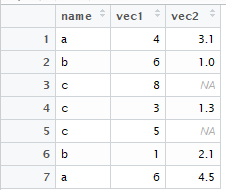 Επιλογή μέσα στο data.frame
Κάθε στήλη είναι ένα διάνυσμα
Μπορούμε να ανακτήσουμε 1+ στήλη, 1+ γραμμές ή 1+ στοιχεία
Μπορούμε να δώσουμε logical vectors για να επιλέξουμε ένα υποσύνολο του data.frame

Ασκήσεις 6, 7, 8, 9, 10 και 11
Factors
a variable that can only take a limited number of values, which are called levels
as.character(), as.integer()

Άσκηση 12
Εισάγοντας και Εξάγοντας Δεδομένα
Από clipboard / csv (read.table)
Κατευθείαν από excel, spss, mdb, κλπ με τα κατάλληλα πακέτα

Άσκηση 13
Παράδειγμα: Exploratory Data Analysis
Θέλουμε να εξερευνήσουμε τα δεδομένα του μετεωρολογικού σταθμού του ΓΠΑ (2004)

Ασκήσεις 14, 15, 16 (και άλλες ιδέες)
Τί είναι οι βιβλιοθήκες (packages) και πώς να τις χρησιμοποιώ;
Οι βιβλιοθήκες ή πακέτα είναι λειτουργικότητα που έχουν γράψει άλλοι χρήστες και μπορούμε και εμείς να χρησιμοποιήσουμε
Χρήσιμες βιβλιοθήκες: 
https://support.rstudio.com/hc/en-us/articles/201057987-Quick-list-of-useful-R-packages
https://www.kdnuggets.com/2015/06/top-20-r-packages.html

Άσκηση 17
Παράδειγμα: Linear Regression
Θα χρησιμοποιήσουμε το πακέτο car (Companion to Applied Regression), https://cran.r-project.org/web/packages/car/

Ασκήσεις 18, 19, 20 (και άλλες ιδέες)
Παράδειγμα: Cluster Analysis
Θέλουμε να ομαδοποιήσουμε τους φοιτητές του τμήματος ΑΟΑ, με βάση την εξέλιξη των χρωστούμενων μαθημάτων

Ασκήσεις 21, 22, 23, 24, 25 (και άλλες ιδέες)
Παράδειγμα: Teaching Central Limit Theorem with R
http://atcm.mathandtech.org/EP2009/papers_full/2812009_17251.pdf
Θέλω να κάνω κάτι στο R αλλά δεν ξέρω πώς. Τί κάνω;
Google “How do I do xxx in R?”
A standing joke among R users is that the answer is always “There are many ways to do that in R.”
https://stackoverflow.com/
Quick-R, https://www.statmethods.net/
R cheatsheets